Student Advising and Information Services
Your personal point of contact at TUM Center for Study and Teaching
Munich, 09. October 2023
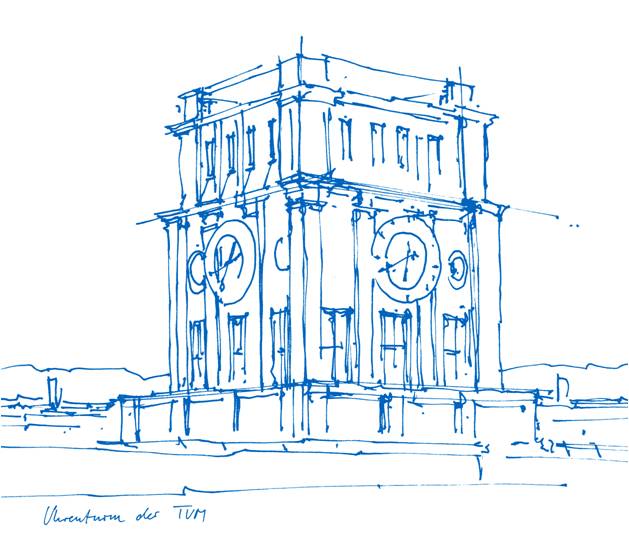 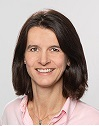 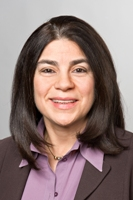 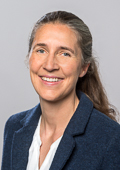 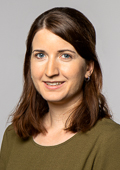 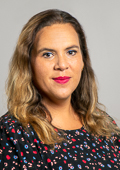 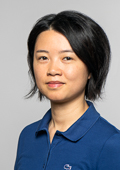 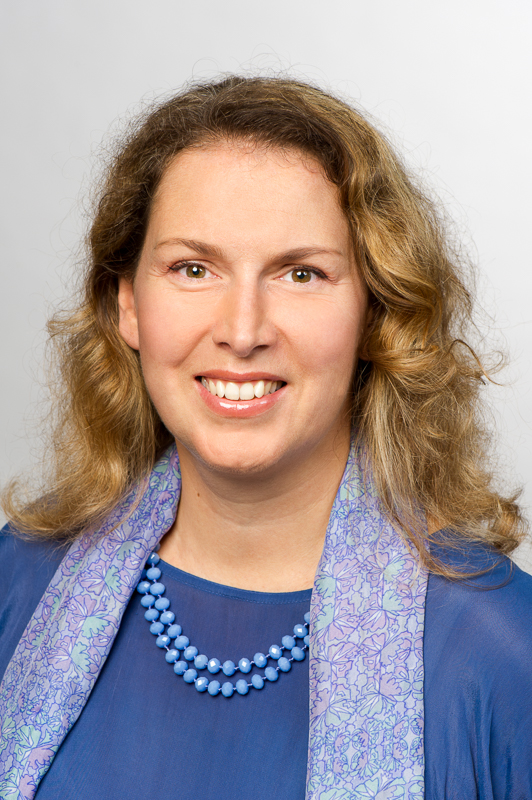 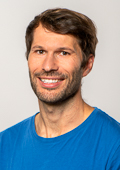 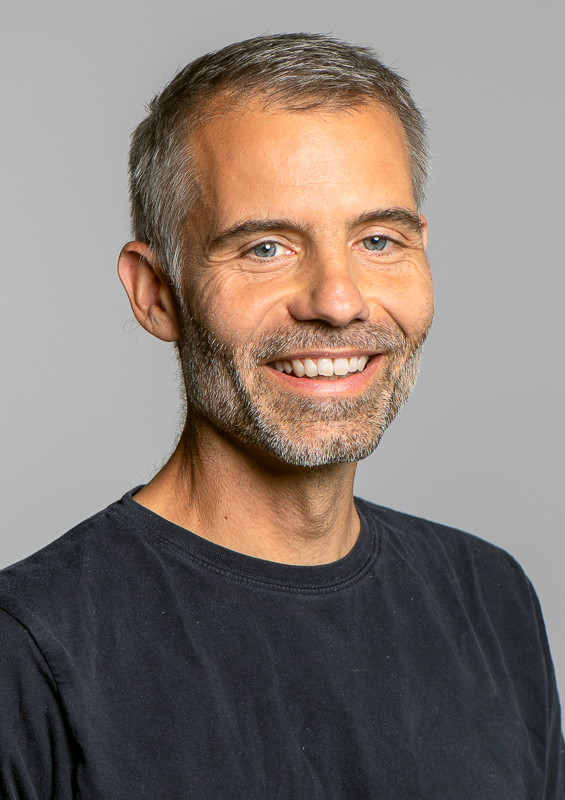 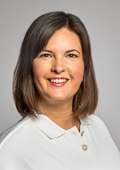 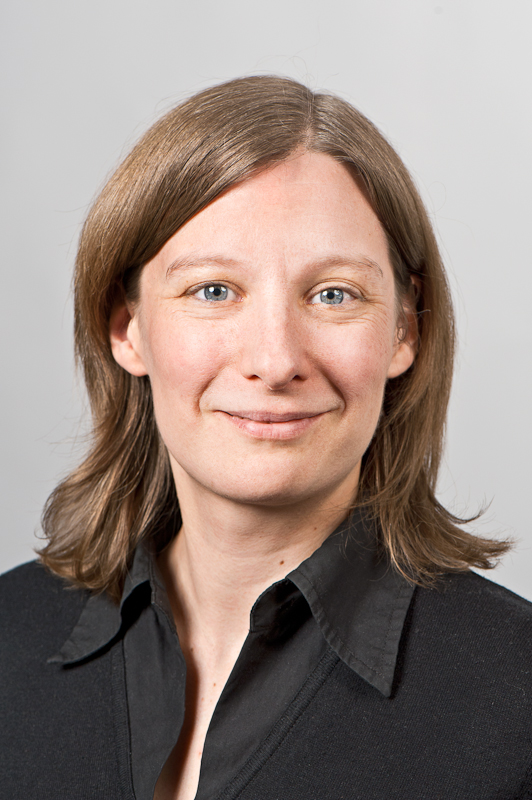 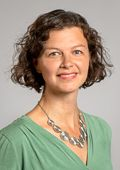 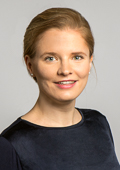 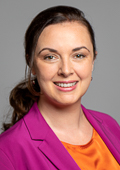 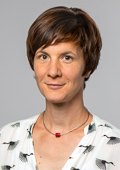 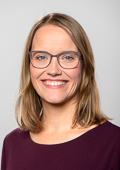 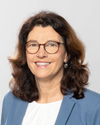 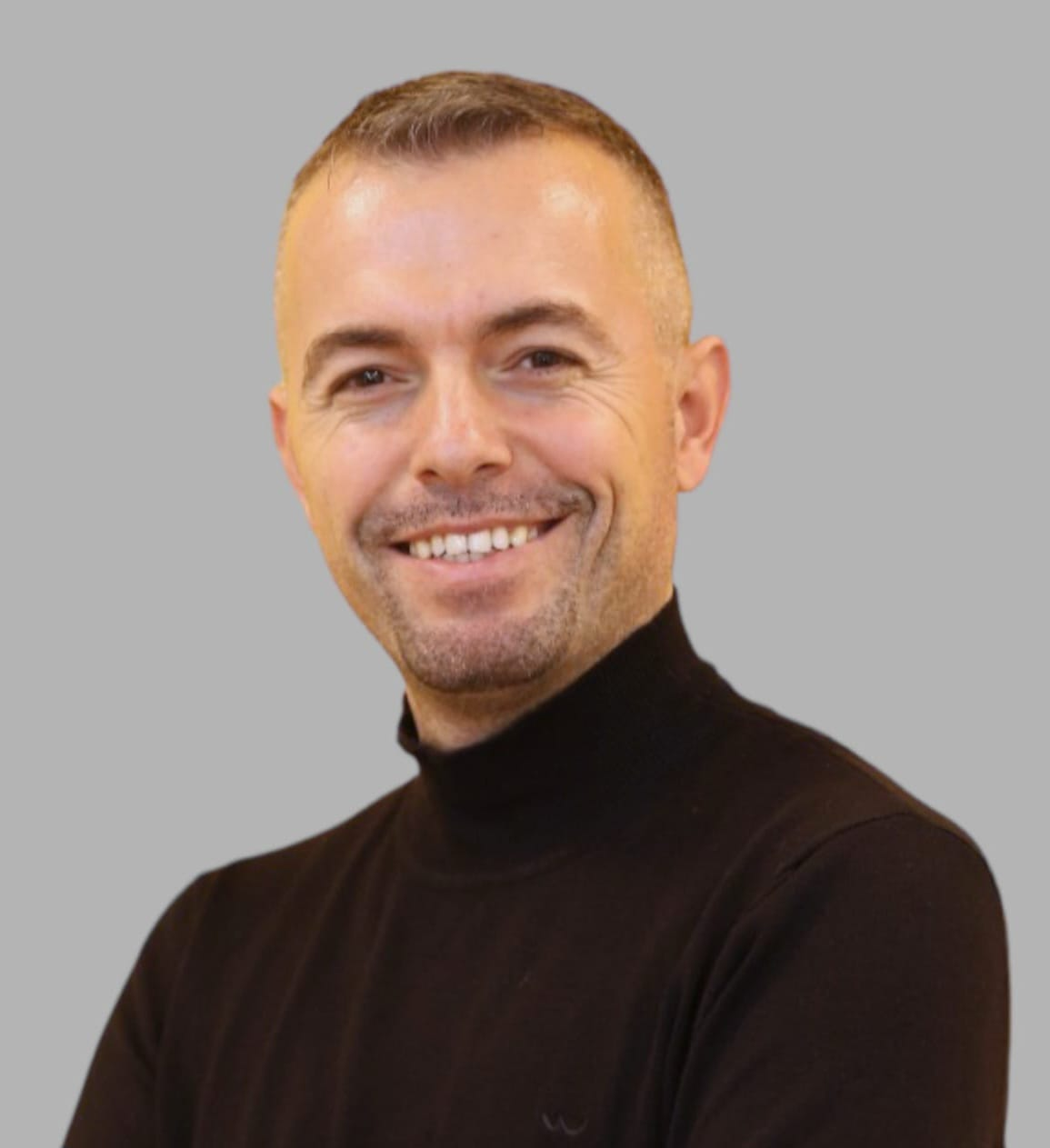 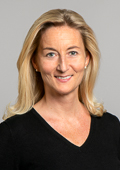 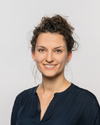 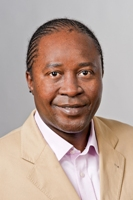 How do we support you?
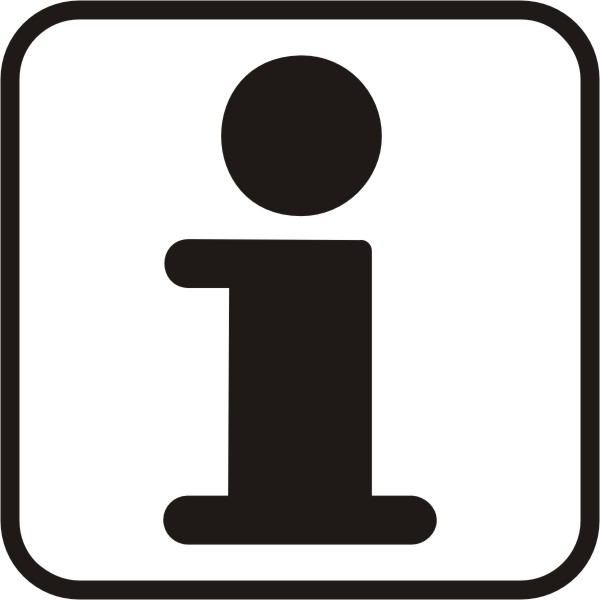 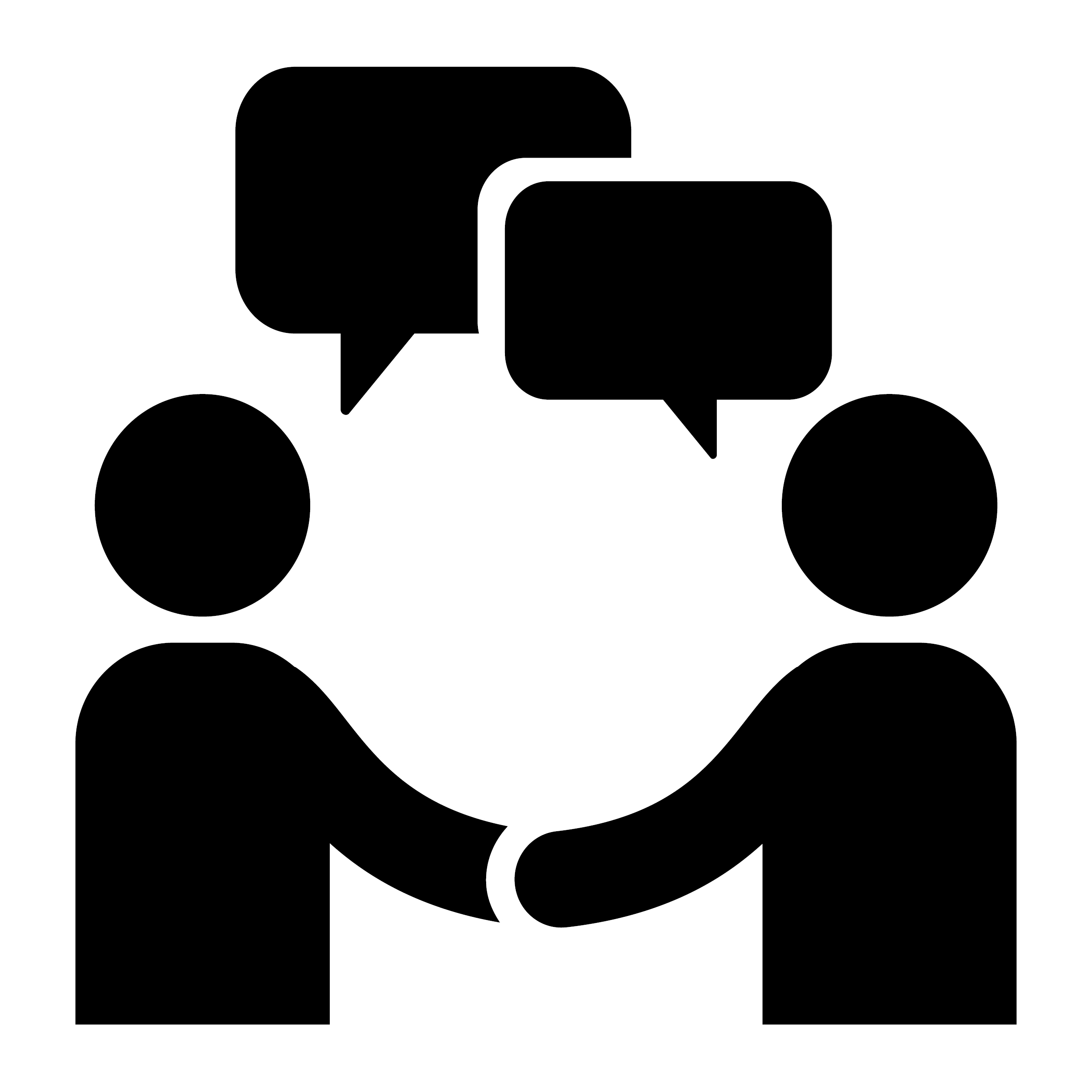 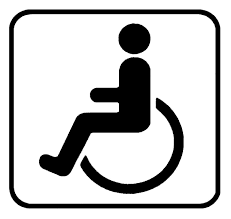 Student Advising and Information Services| studium@tum.de
2
Student InformationPersonal contact point
We offer helpful information on study-related topics:

Basic information on application processes
Information material (e.g. financial aid, accommodation, exchange programs,…)
…

Visit us! We are happy to answer your individual questions!
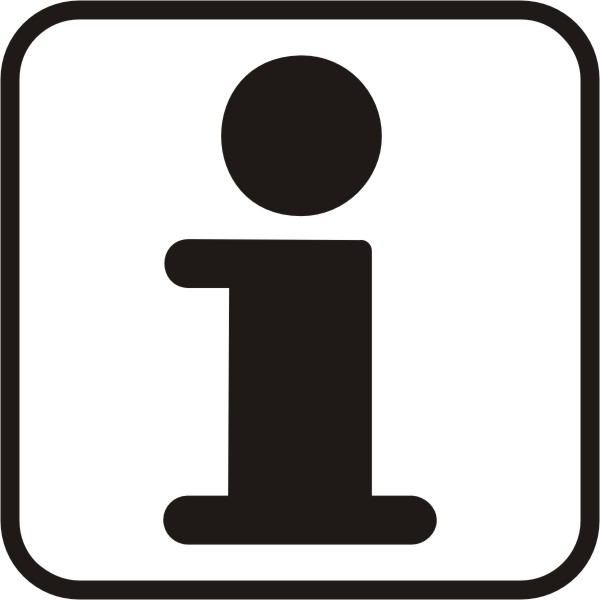 Service DeskCampus MunichArcisstr. 21
Opening hours:Mon   9 am  - 12 pm
Wed   9 am  - 12 pm
Fri      9 am  - 12 pm
Student Advising and Information Services| studium@tum.de
3
General Student AdvisingPersonal contact for all issues related to your studies
We take time to take a close look at your 
situation:
I do not feel comfortable in my study program – which alternatives do I have?
I am afraid of being exmatriculated – I am at a loss what to do now?
(Almost) graduated from Bachelor – how do I find the proper Master program?
…

Talking helps! We advise and provide options!
General Student Advising
Campus Munich
Arcisstr. 21

Book an appointment here.
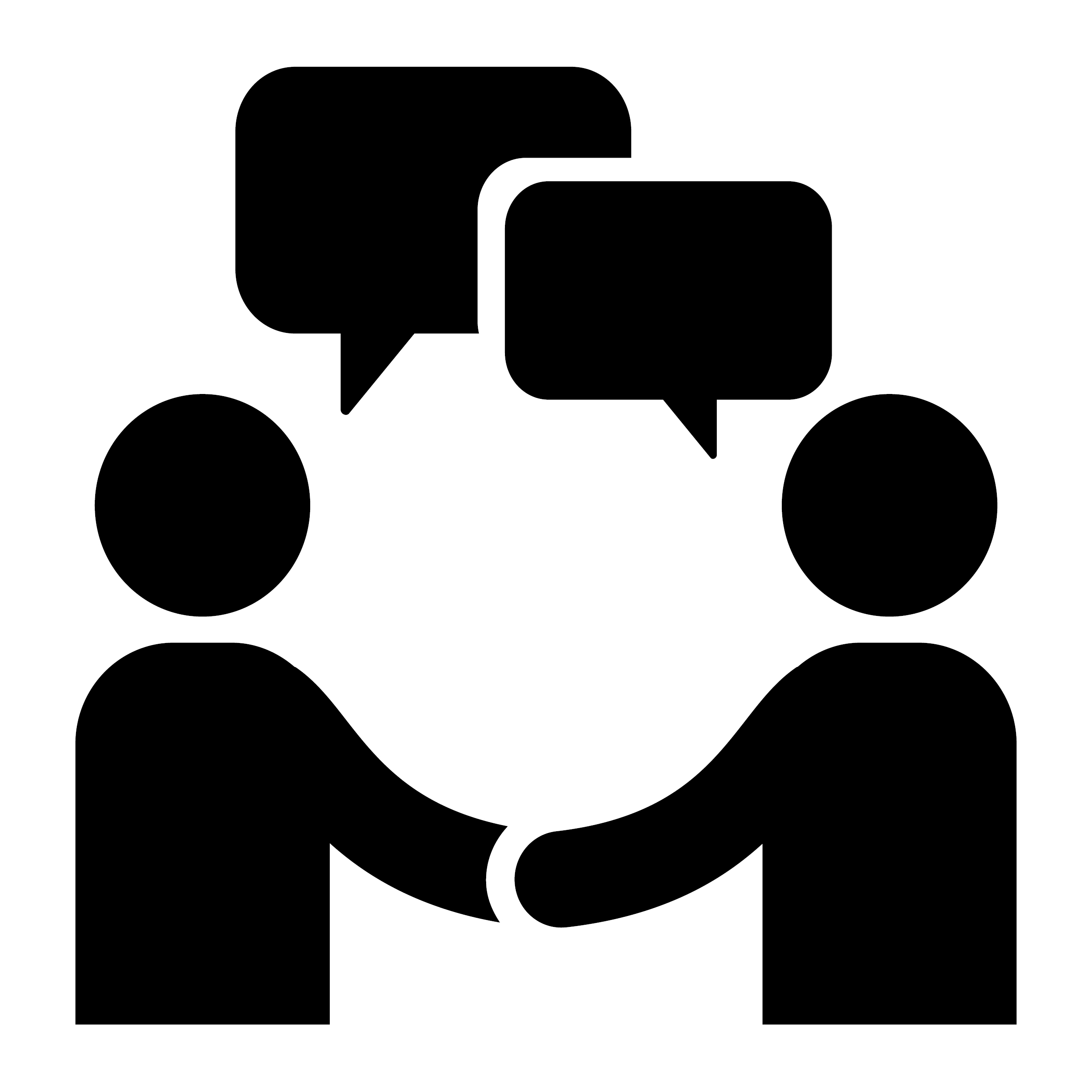 Student Advising and Information Services| studium@tum.de
4
General Student AdvisingPersonal contact for all issues related to your studies
Can I go abroad during my studies?
How do I create a good balance between my studies and my private life?
I would like to have more contacts during my studies.
What master‘s option do I have?
How can I gain more practical experience during my studies?
I am unsure whether I am still in the right course of study.
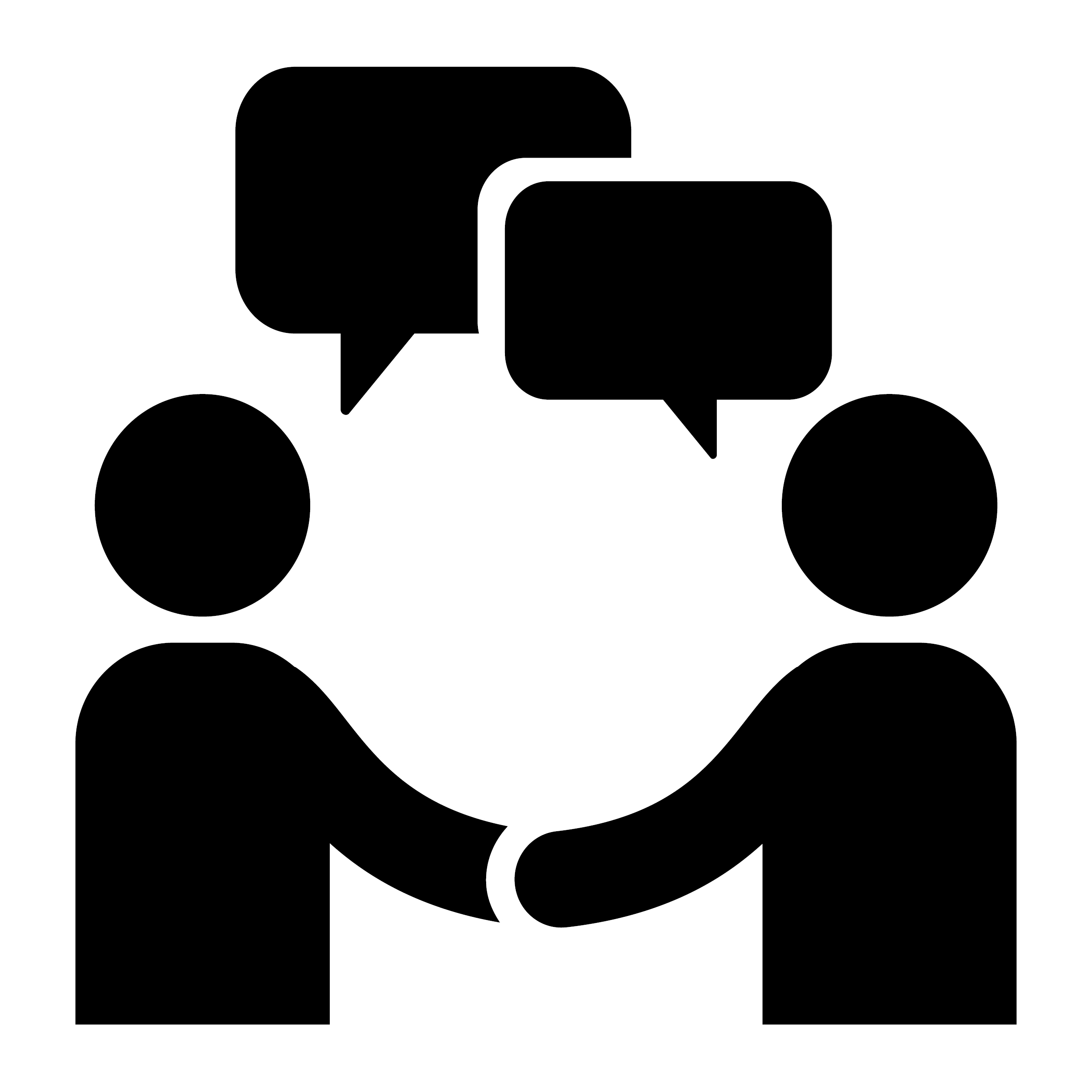 I don‘t have the mind to do my studies at the moment.
I would like to start a double degree. What is the best way to proceed here?
Student Advising and Information Services| studium@tum.de
5
Studying with special needsIndividual support and advice for students concerned
We offer advice and support on a wide range of matters such as:
Examination procedures
Disability accommodations
Applying for electronic learning aids
…

We want to ensure that students concerned have equal and independent access to university education and student life!
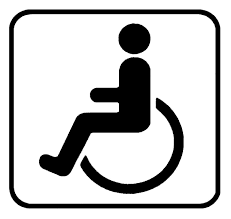 Studying with special needsCampus MunichArcisstr. 21

To arrange an appointment please contact us via
handicap@zv.tum.de
Student Advising and Information Services| studium@tum.de
6
Student Advising and Information Services
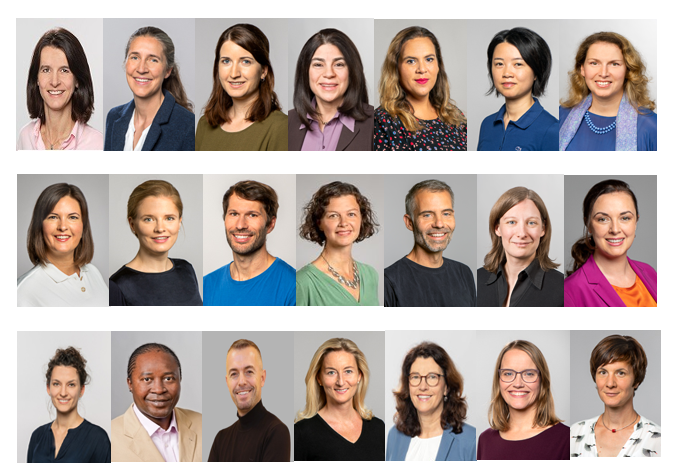 See you!